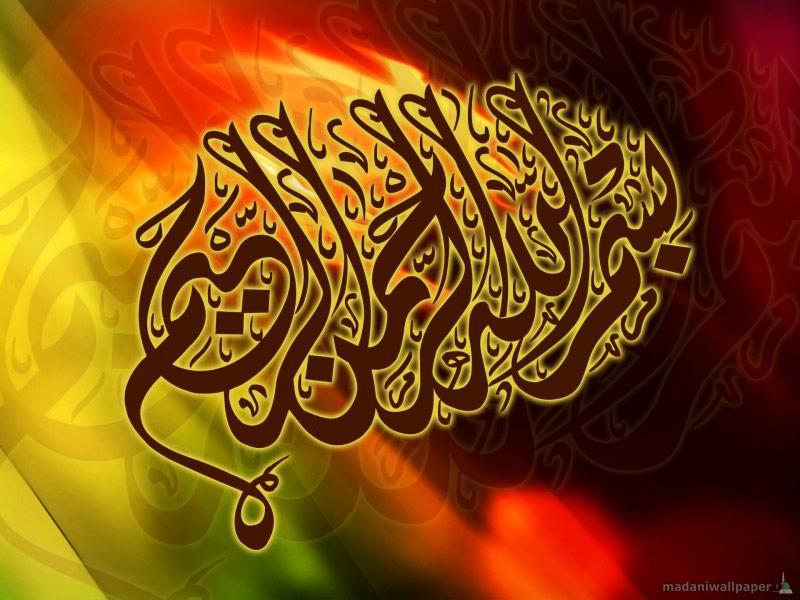 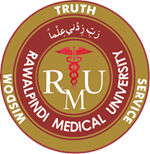 Genetics, Transcription & Translation
Supervised by Prof. Samia Sarwar Chairperson Physiology Presenter :Dr. Faizania Shabir (AP PHY)
Dated : 00-00-2025
Physiology Department
Foundation Module First Year MBBS
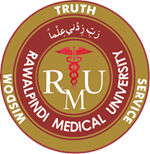 Motto, Vision, Dream
To impart evidence based research oriented medical education

To provide best possible patient care

To inculcate the values of mutual respect and ethical practice of medicine
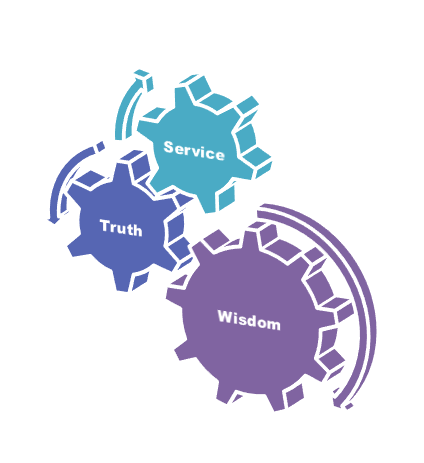 3
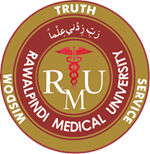 Professor Umar Model of Integrated Lecture
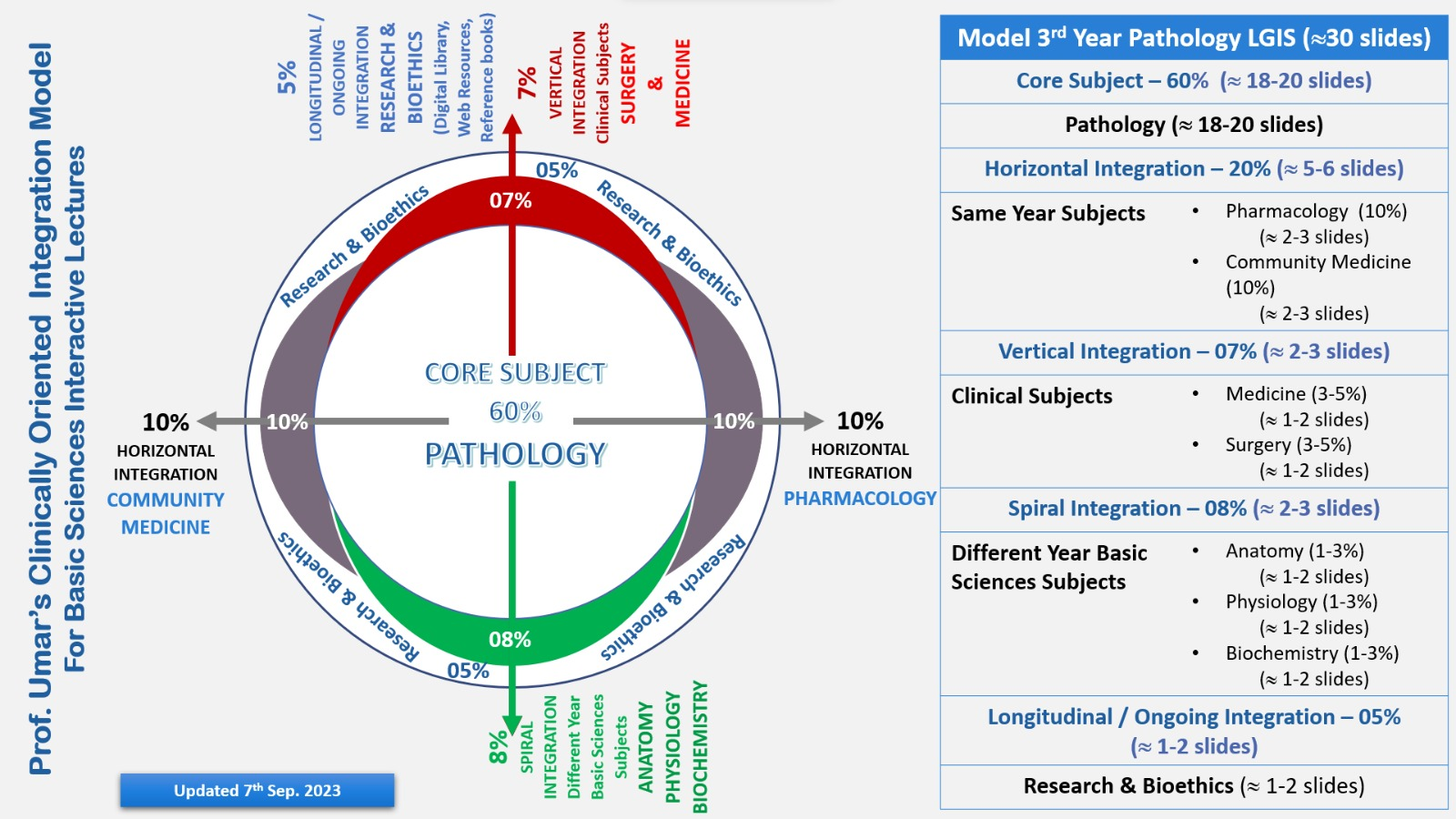 4
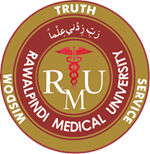 Learning Objectives
Define & Explain Genetics, Transcription & Translation
Describe Genetic control of protein synthesis
Differentiate between apoptosis & Necrosis
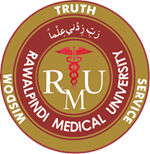 Interactive Session
Horizontal Integration/Anatomy
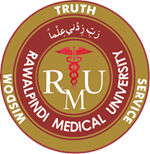 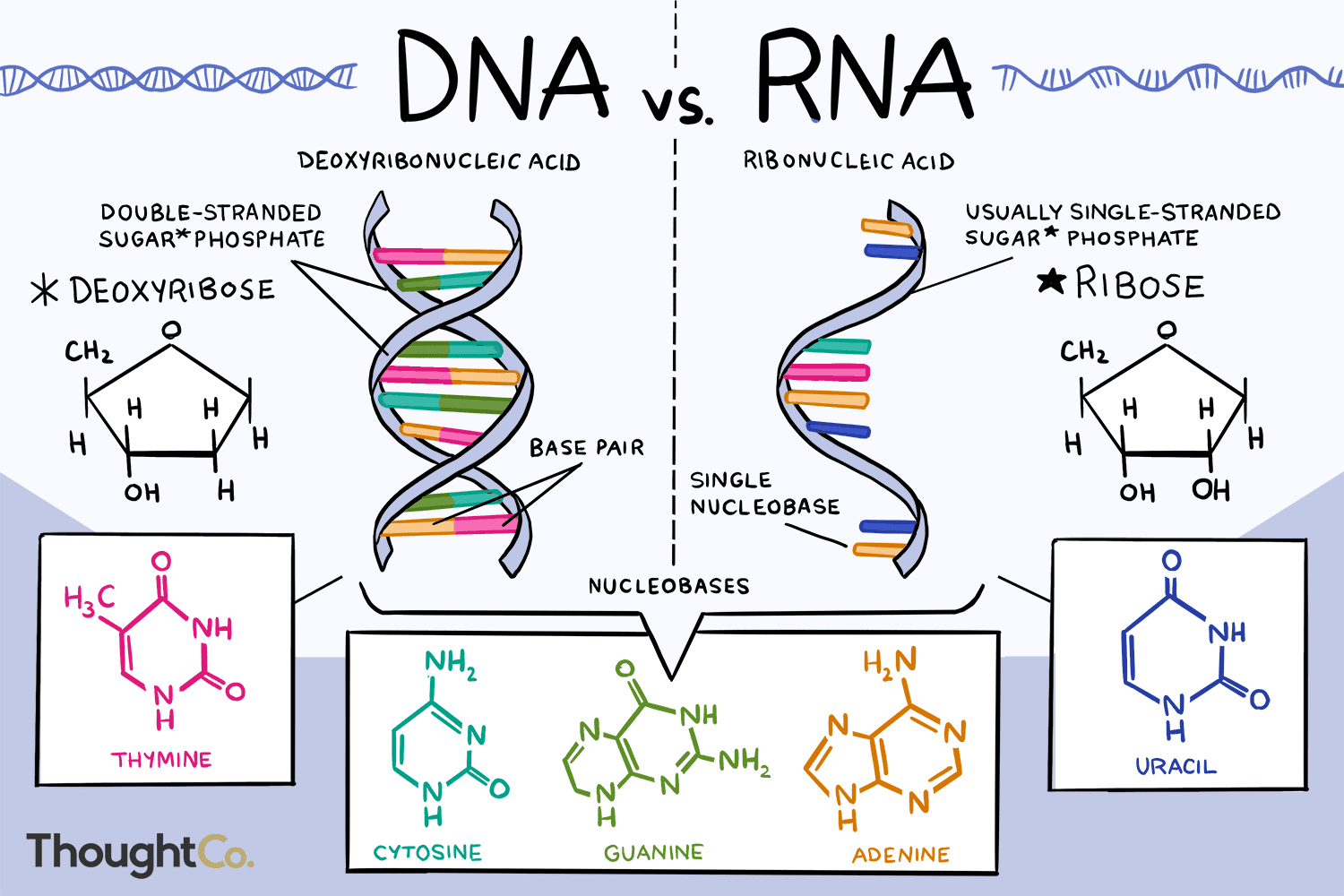 Core Concept
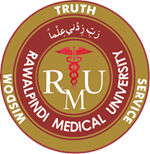 Cytoskeleton Functions
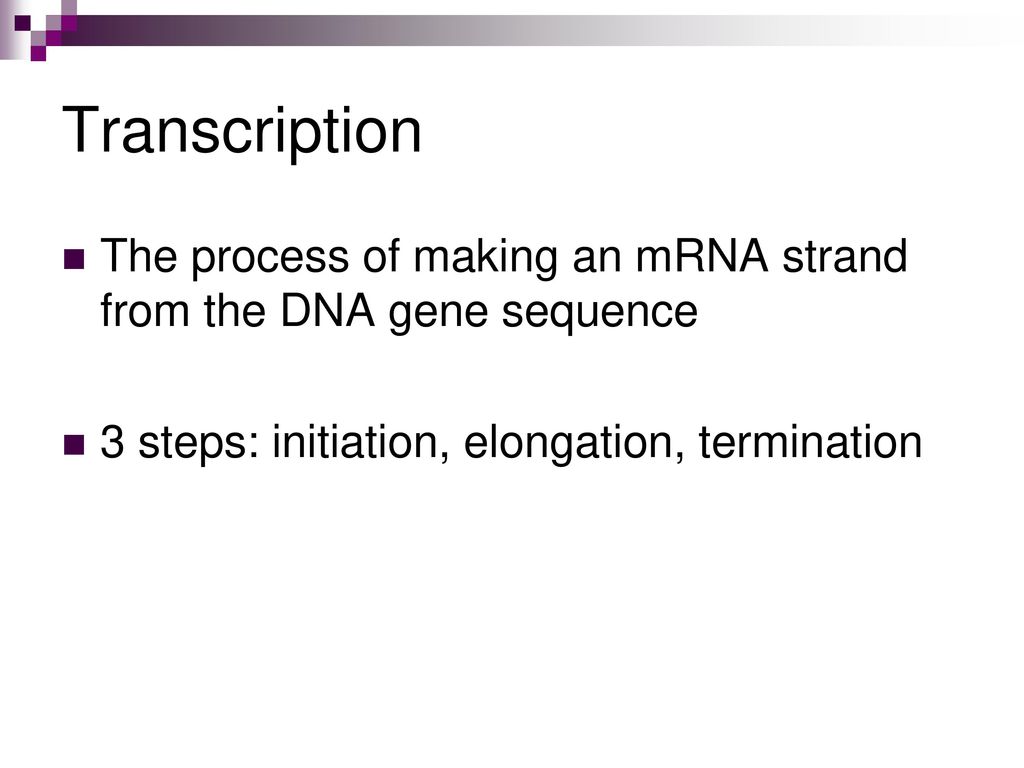 Support 
Maintain cell shape
Organizing structure 
Motility/Movement
Changes in cell location
Limited movements of parts of the cell
Interactions with motor proteins  
Regulation
Regulates biochemical activities
Transition of naturally occurring mechanical signals coordinate cell’s response
Core Concept
Cytoskeleton Components
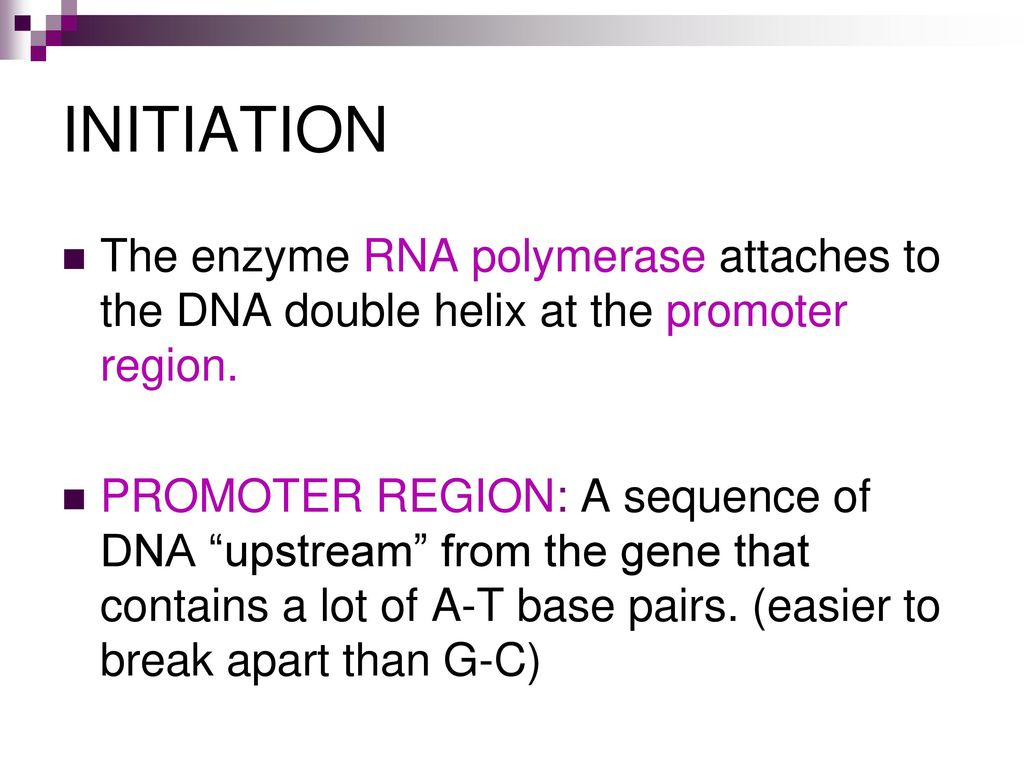 Microtubules 
• Microfilaments (Actin Filaments) 
• Intermediate Filaments
Core Concept
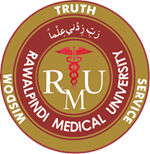 Microtubules
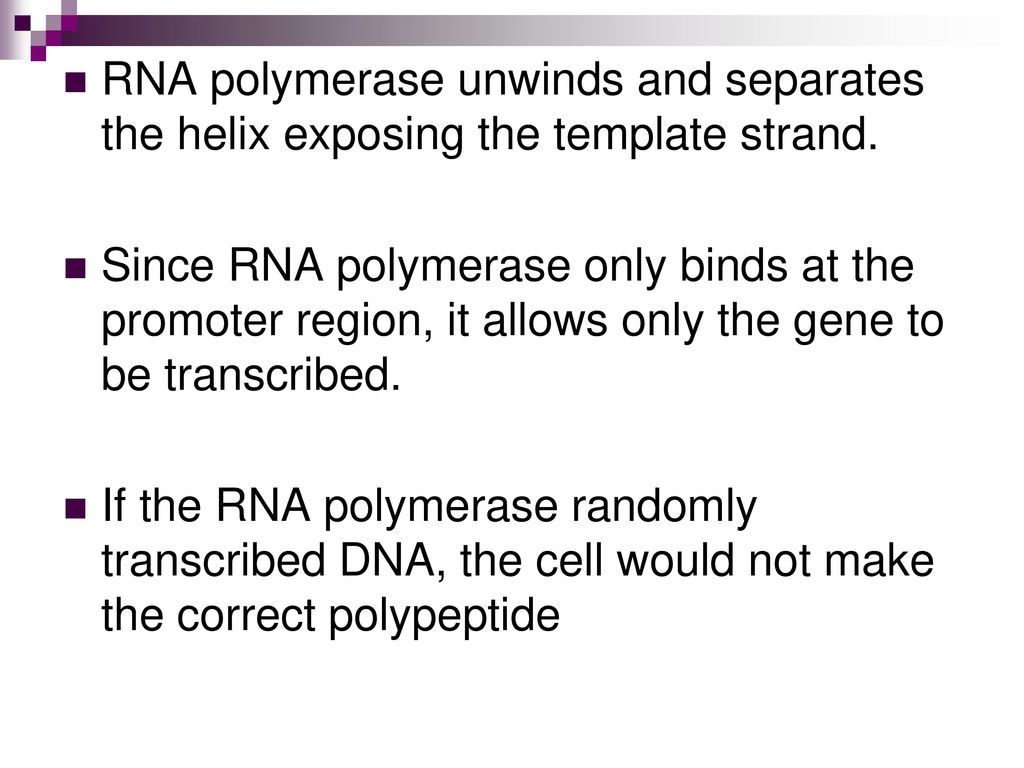 25 nm in diameter 
200 nm – 25 micrometer in length 
• A. Functions • Shape/support cell • Tracks where organelles can move with motor proteins • Separate chromosomes during cell division
Core Concept
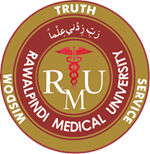 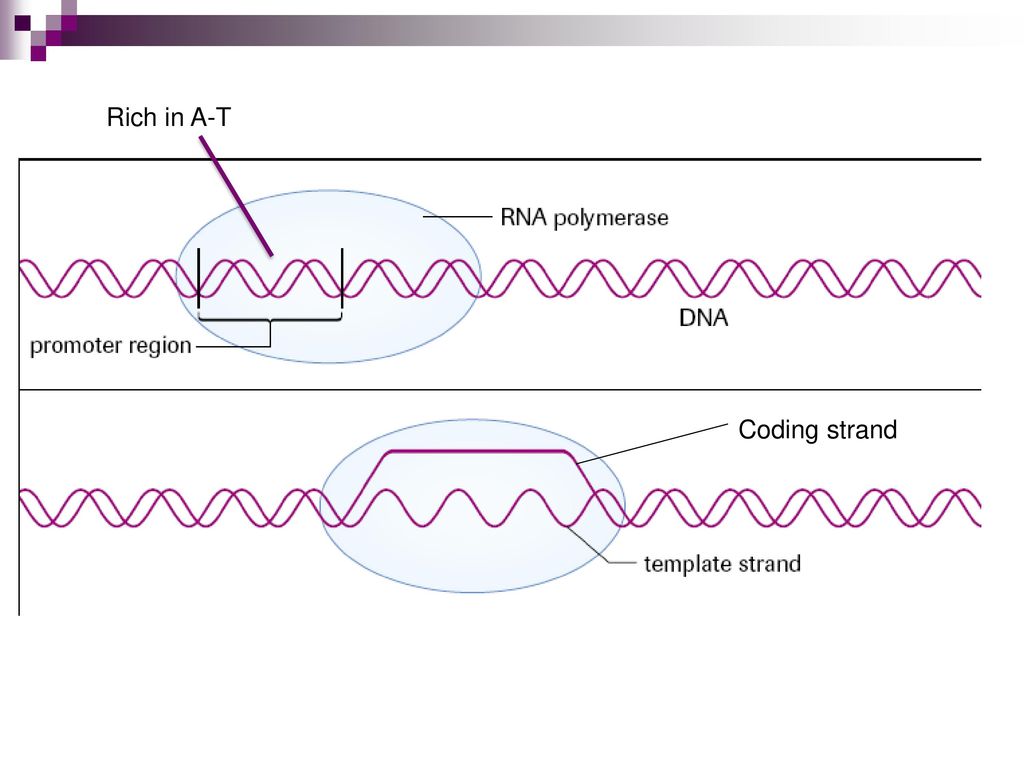 B. Tubulin • Is a globular protein that constructs microtubule wall • Dimer – made of 2 subunits/polypeptides: α-tubulin and β-tubulin • Grow length by adding tubulin dimers (or disassembled)
Core Concept
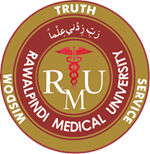 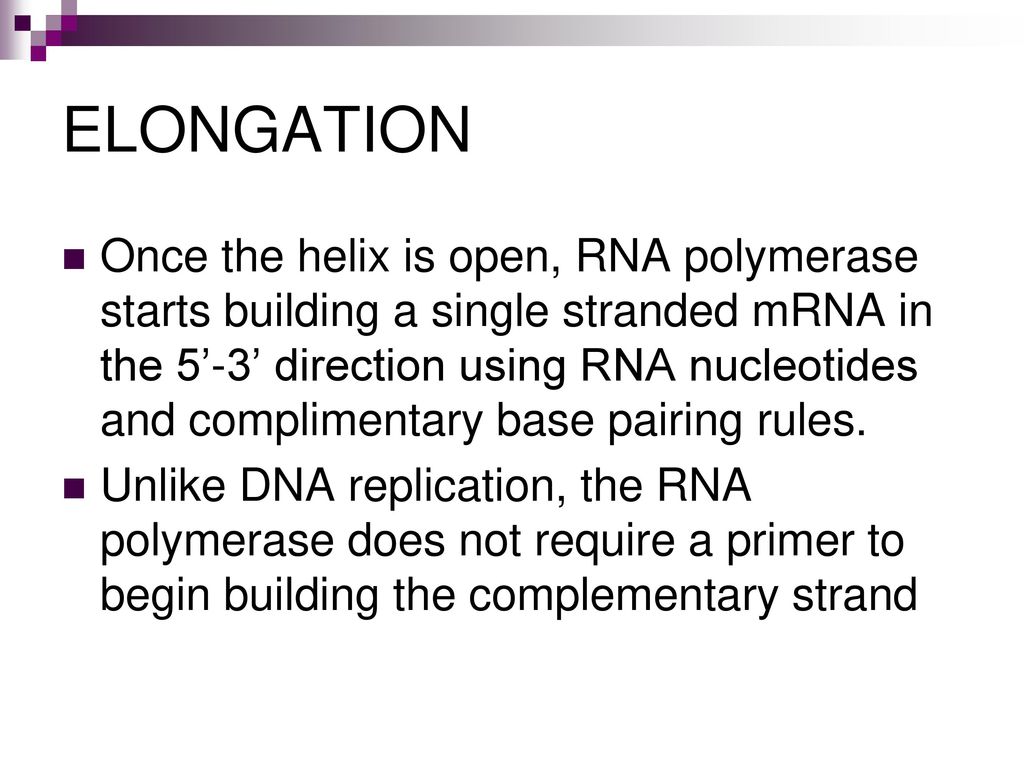 C. Centrosomes • Microtubules grow out from centrosomes, near nucleus • Centrioles: set pair in a centrosome, nine sets of triplet microtubules arranged in a ring, reciprocate before animal cell divides (absent in yeast and plant cells) • Helps organize microtubule assembly
Core Concept
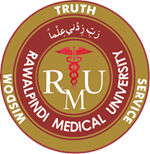 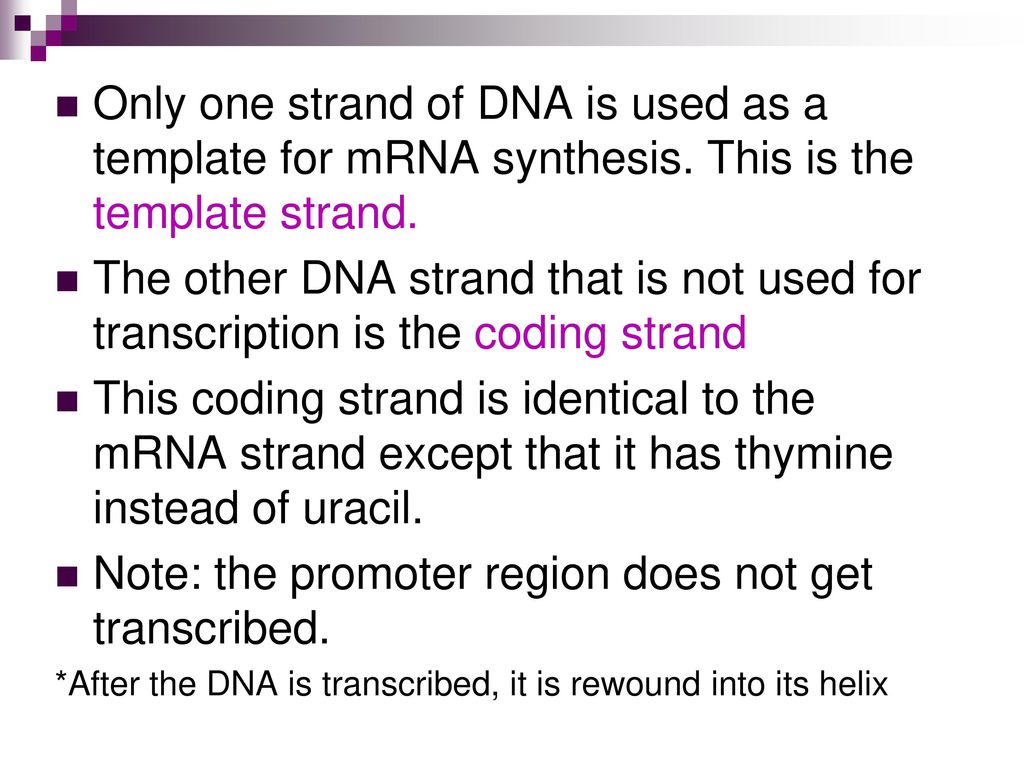 D. Cilia & Flagella 
Microtubules have extensions projecting from some cells
They help propel unicellular eukaryotes through water; are on animal, algae and plant sperm (flagella), can move fluid over tissue surface, helps sweep mucus out of windpipes, helps move egg toward uterus 
Bends organelle’s movements
Core Concept
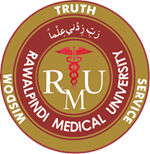 Microtubule
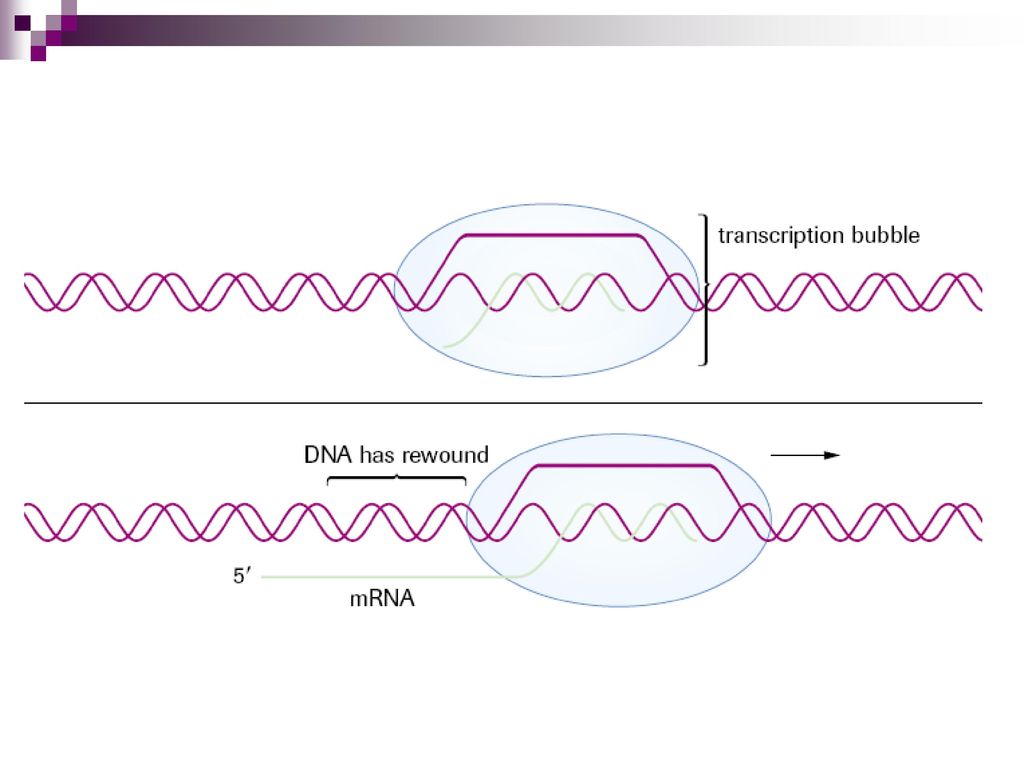 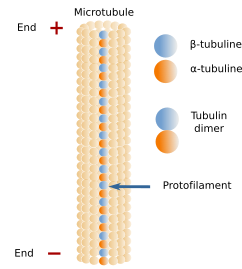 Core Concept
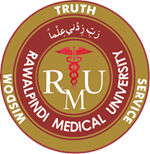 Microfilament
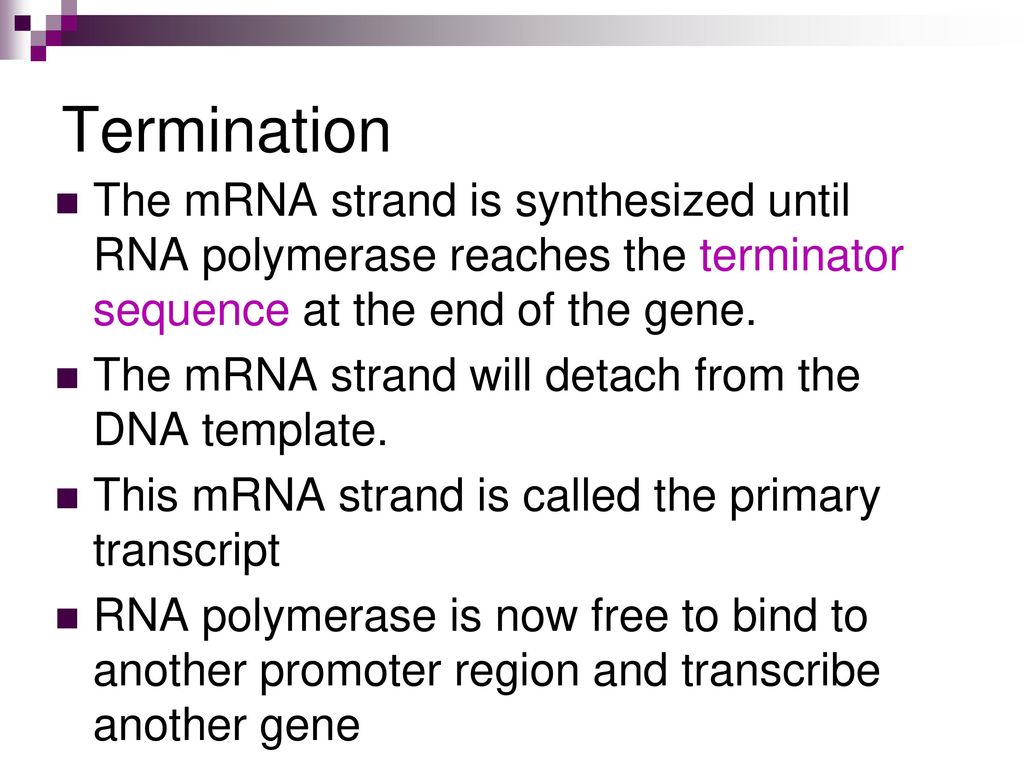 Solid rods (7 nm in diameter) • A. Functions • Provide structural support • Gives organelle gel-like consistency • Resists compression • Motility: cell contractions, amoeba movement • Cytoplasmic streaming: in plants, circular flow of cytoplasm (speeds up material distribution)
Core Concept
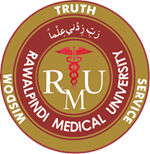 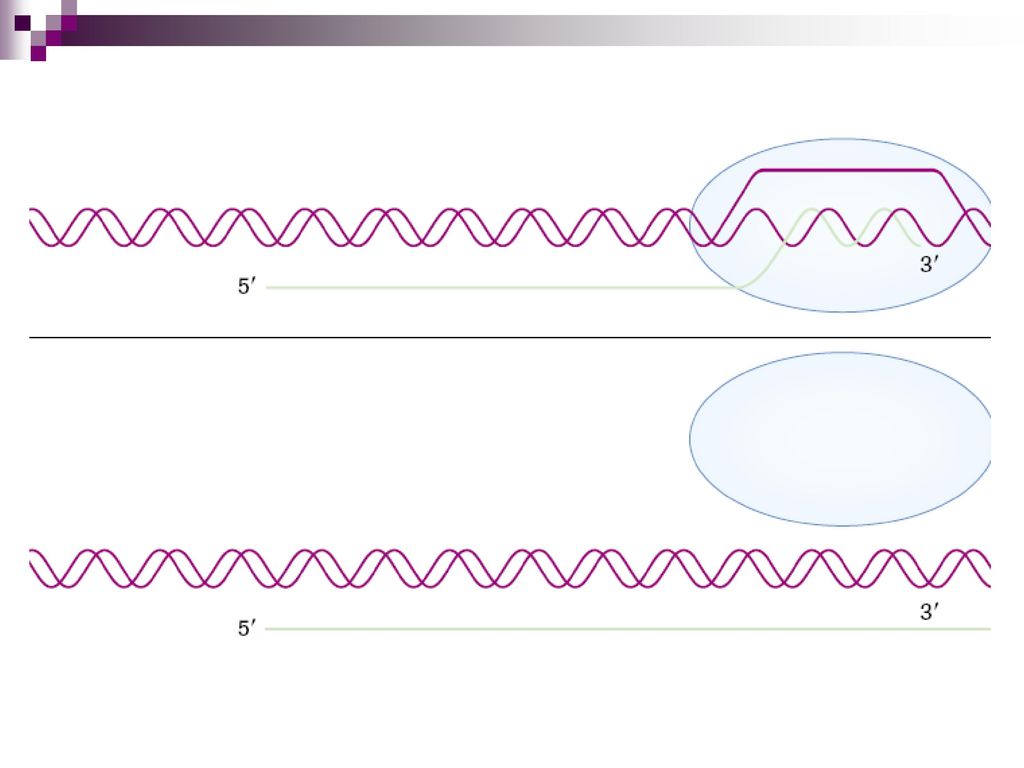 B. Actin: globular protein making up microfilaments
C. Twisted double chain of actin subunits
D. Microvilli: bundles of microfilaments – increase cell surface area
E. Parallel actin proteins joined by thicker filaments made of myosin that “walk” along actin
F. Pseudophodia: extensions allowing amoeba to crawl along surfaces
Core Concept
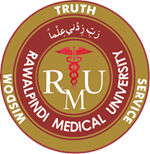 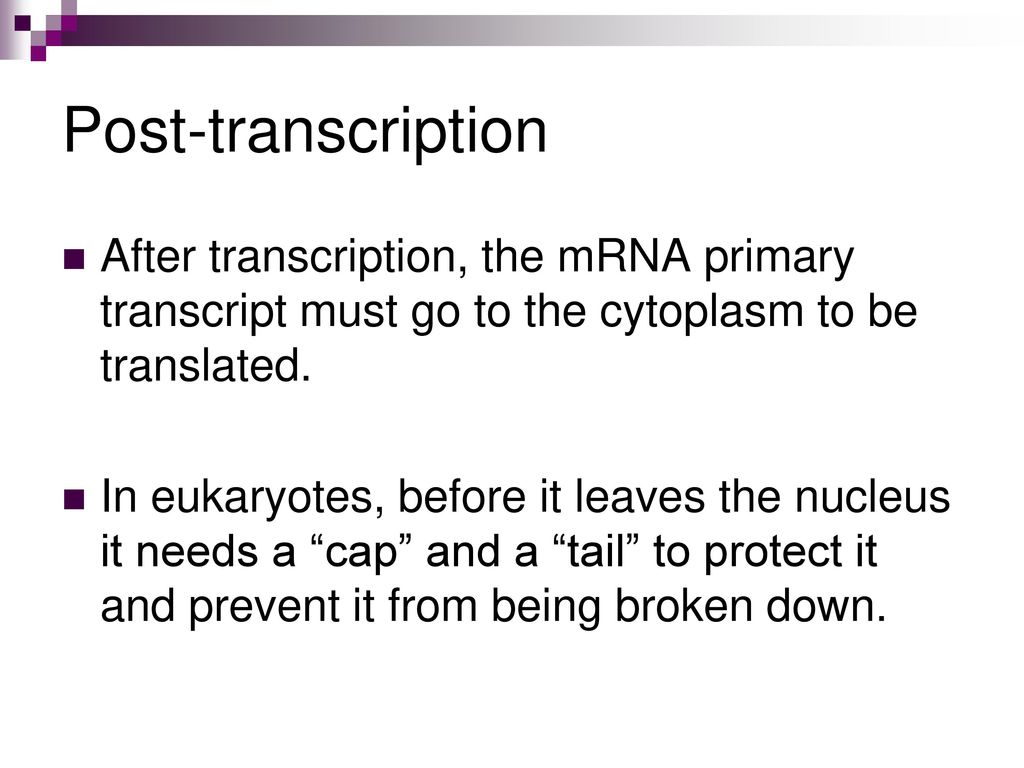 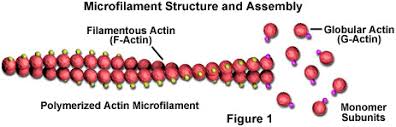 Core Concept
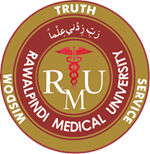 Intermediate Filaments
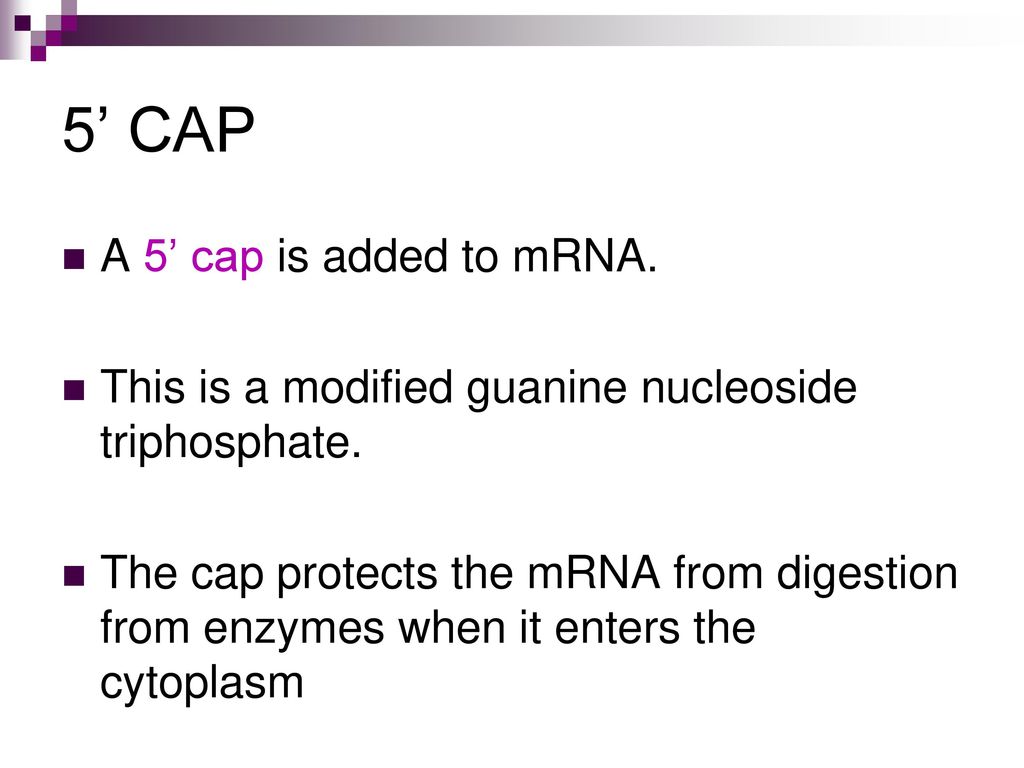 • Smaller than microtubules but fatter than microfilaments (8-12 nm in diameter) • A. Functions • Bears tension • Reinforces cell shape • Fix organization of certain organelles
Core Concept
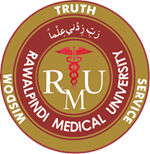 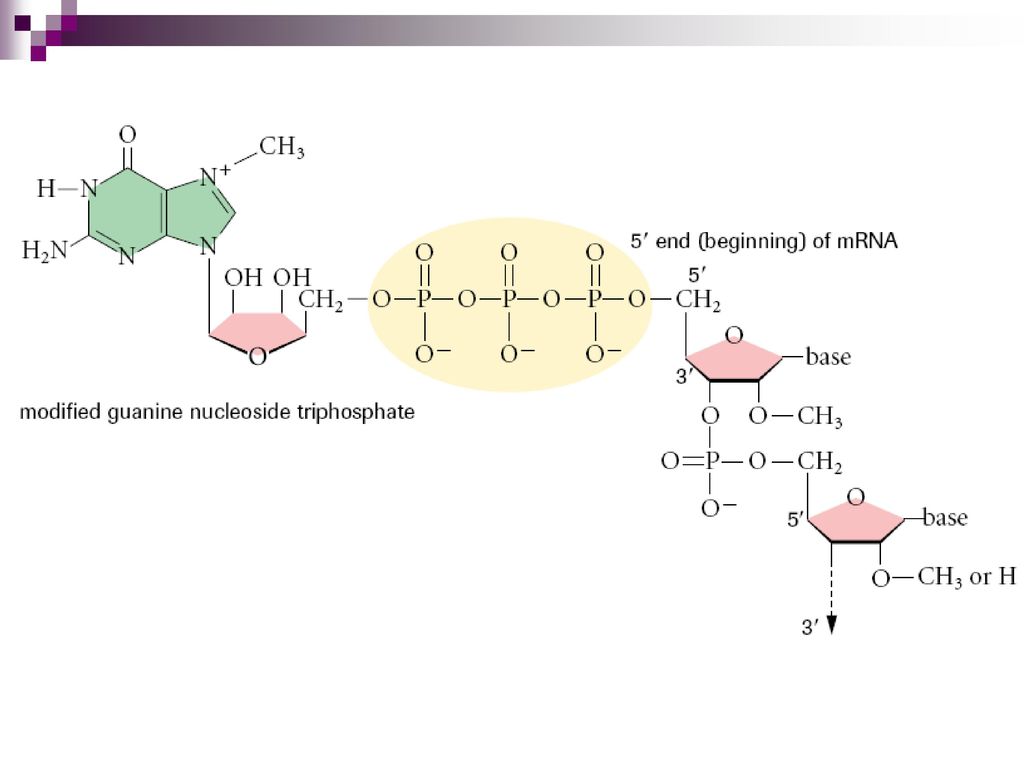 Diverse class of cytoskeletal elements: different functions
Contructed from different subunit belonging to protein family who include keratins
C. Permantn fixtures of cells (microfilaments and microtubules get assembled/reassembled)
Core Concept
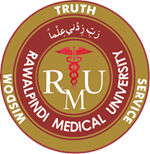 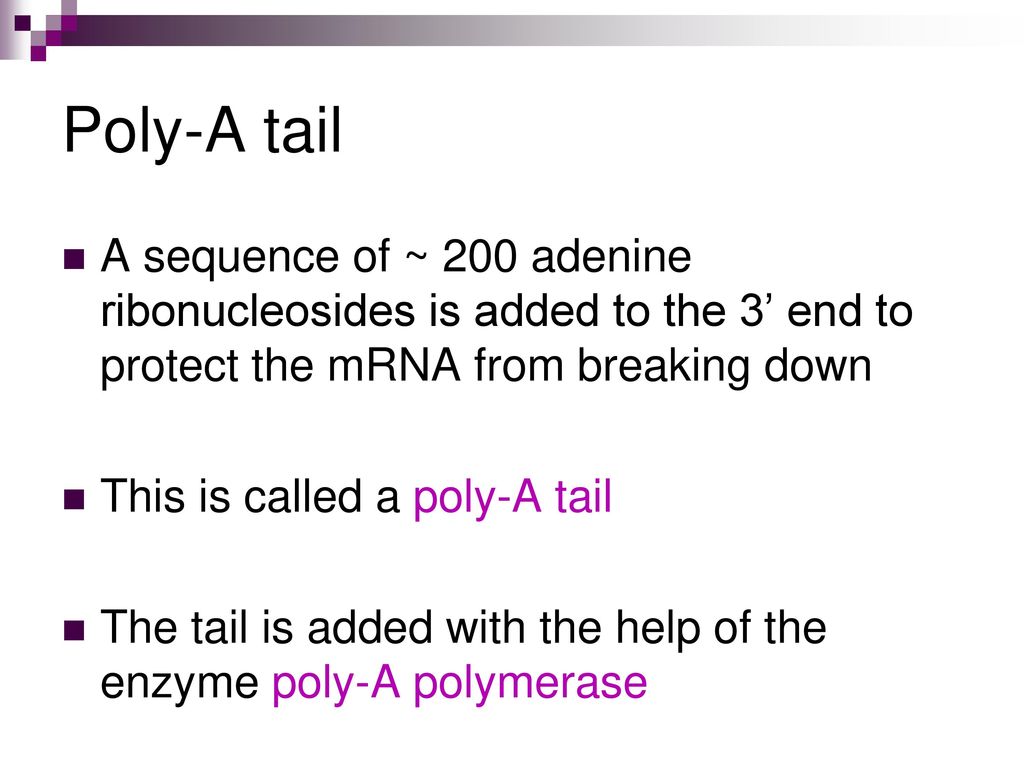 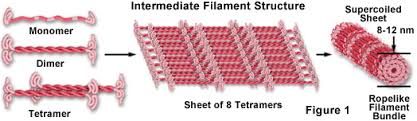 Core Concept
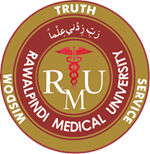 Ameboid and ciliary movement
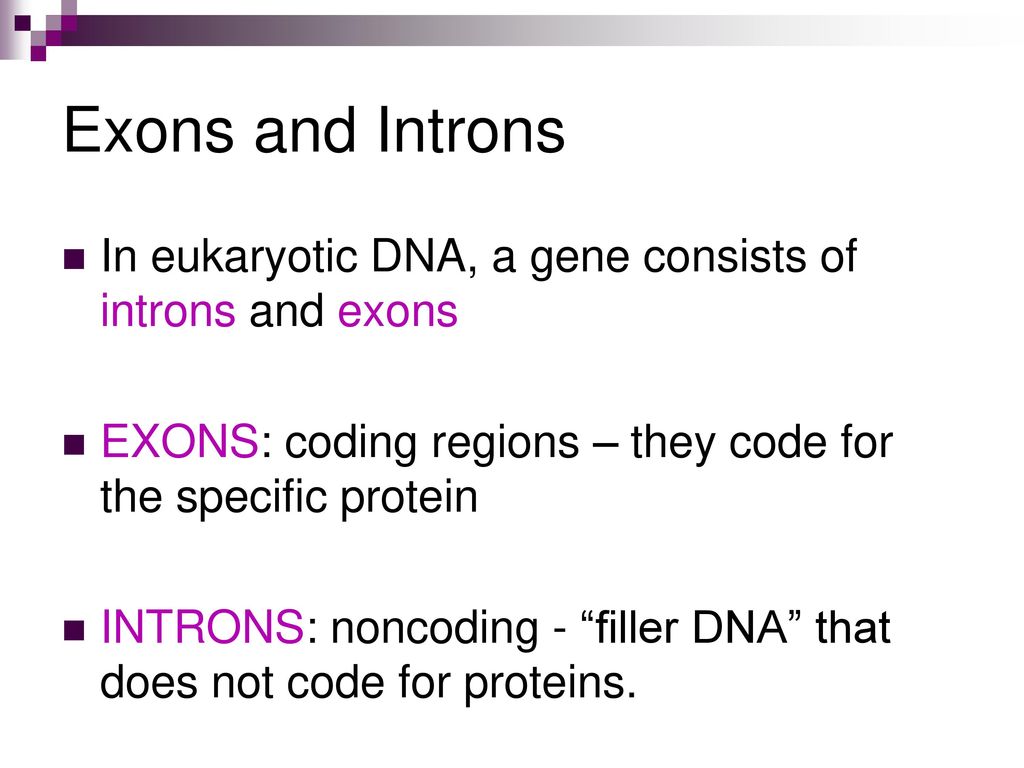 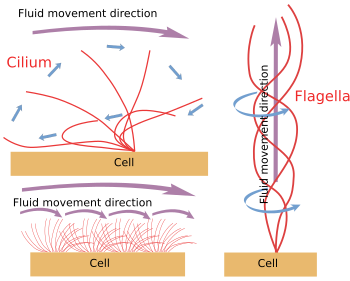 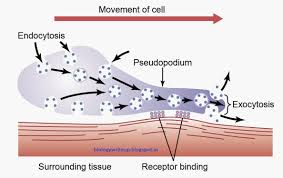 Core Concept
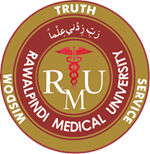 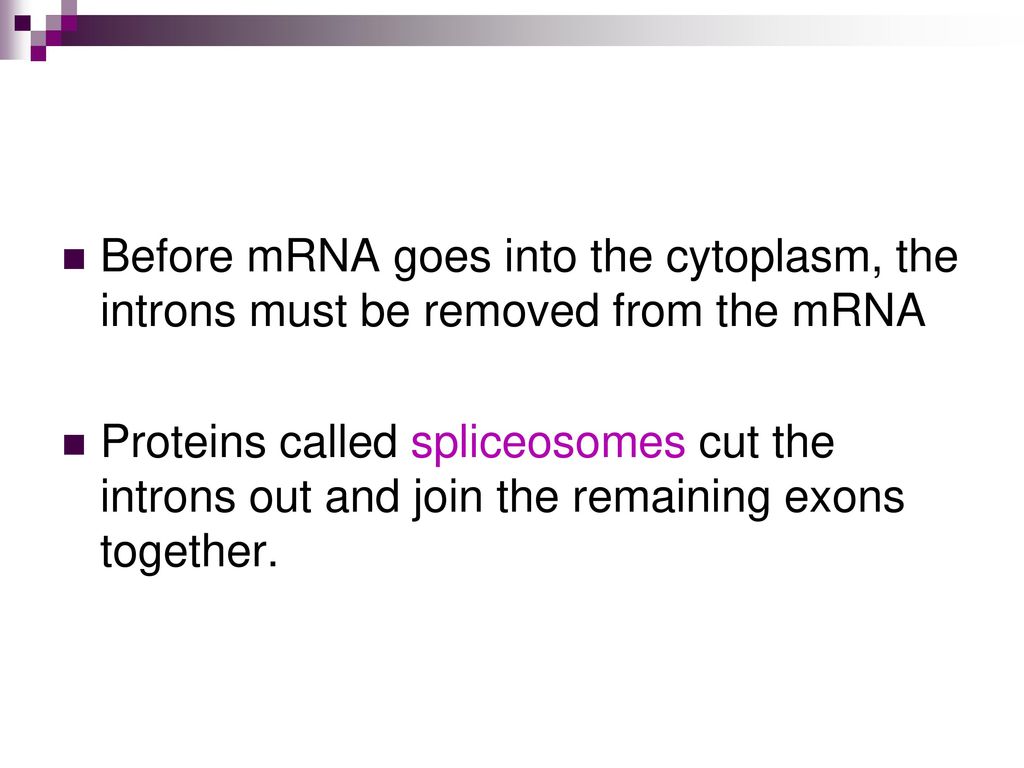 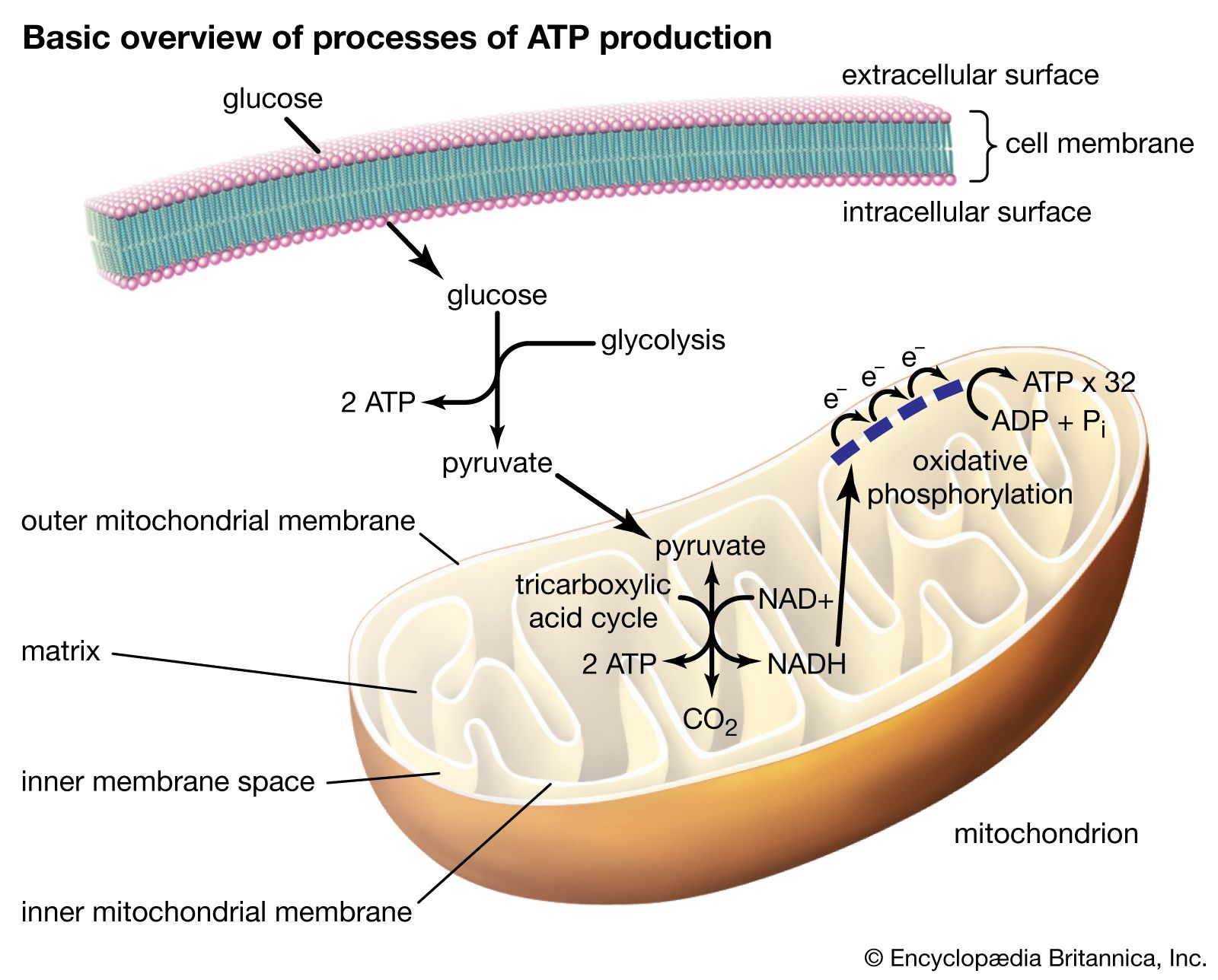 Core Concept
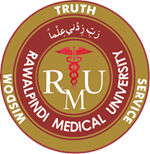 Endoplasmic Reticulum Functions
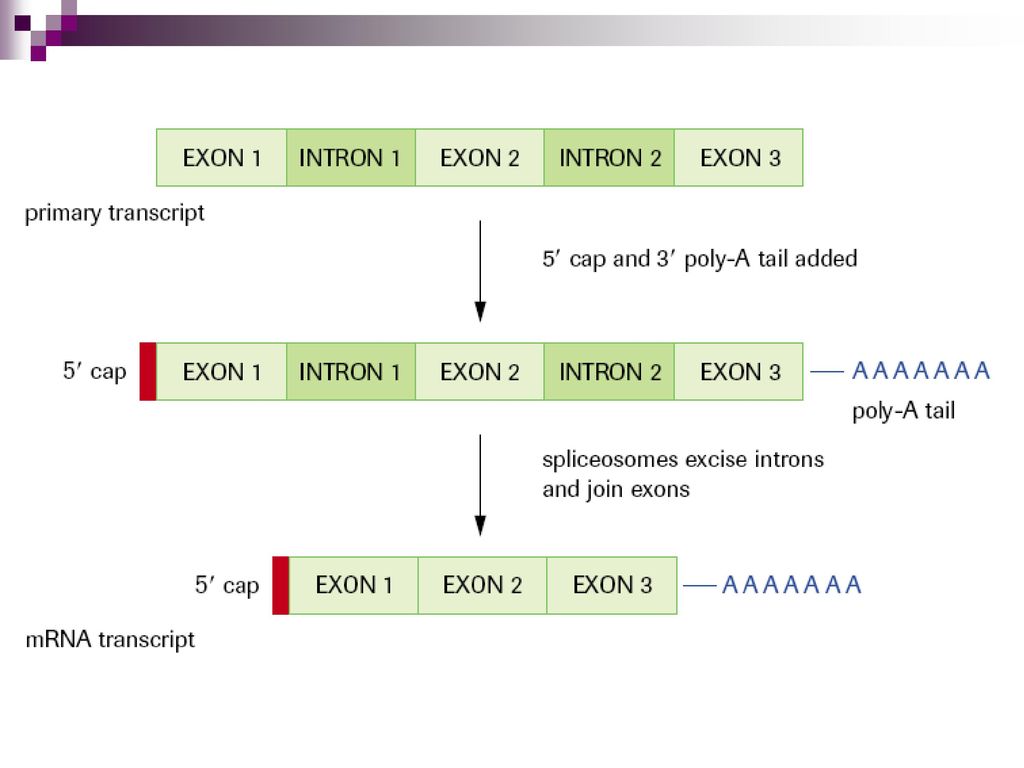 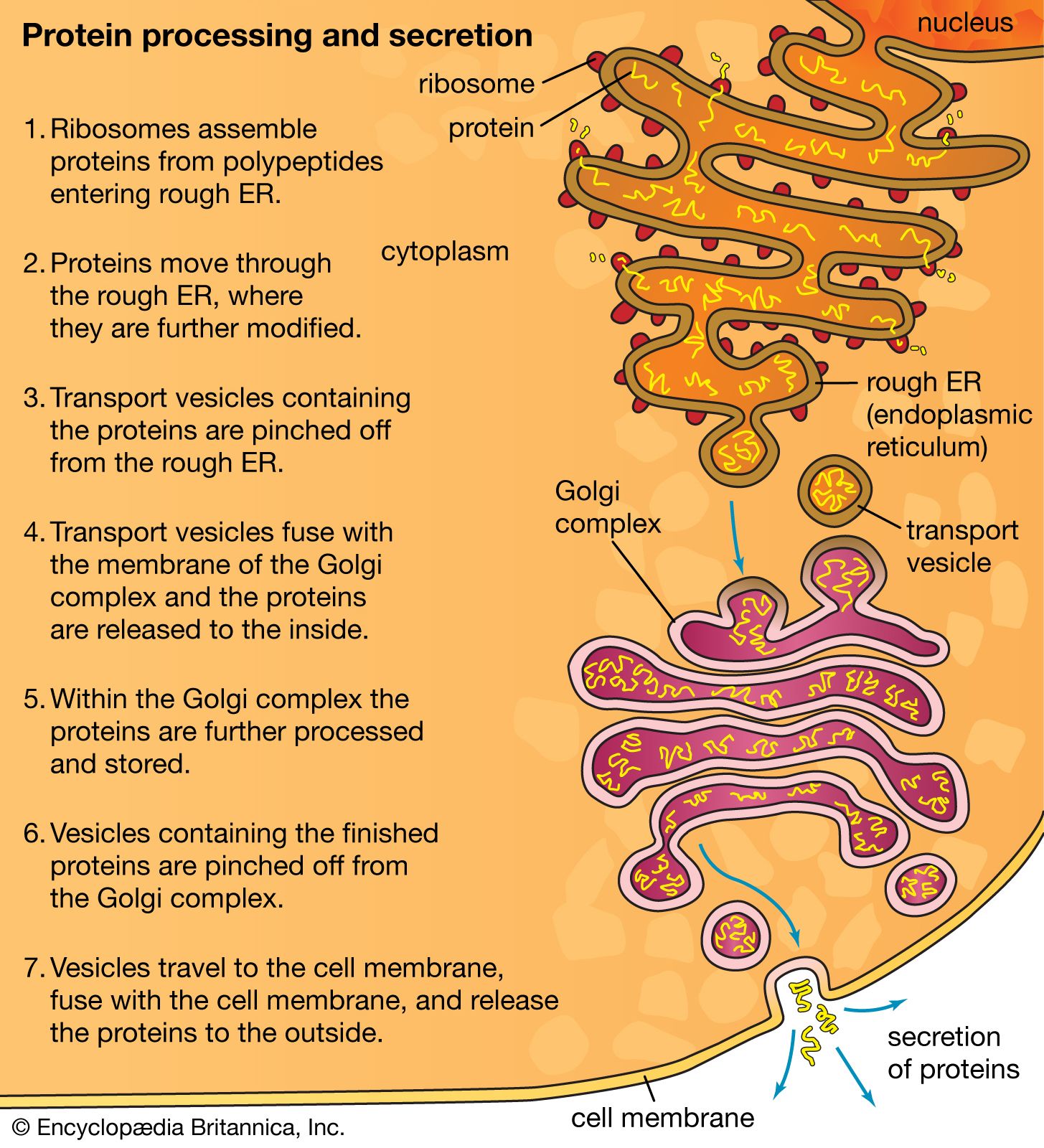 Core Concept
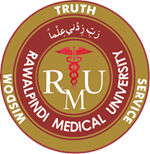 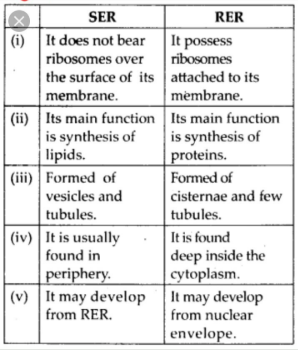 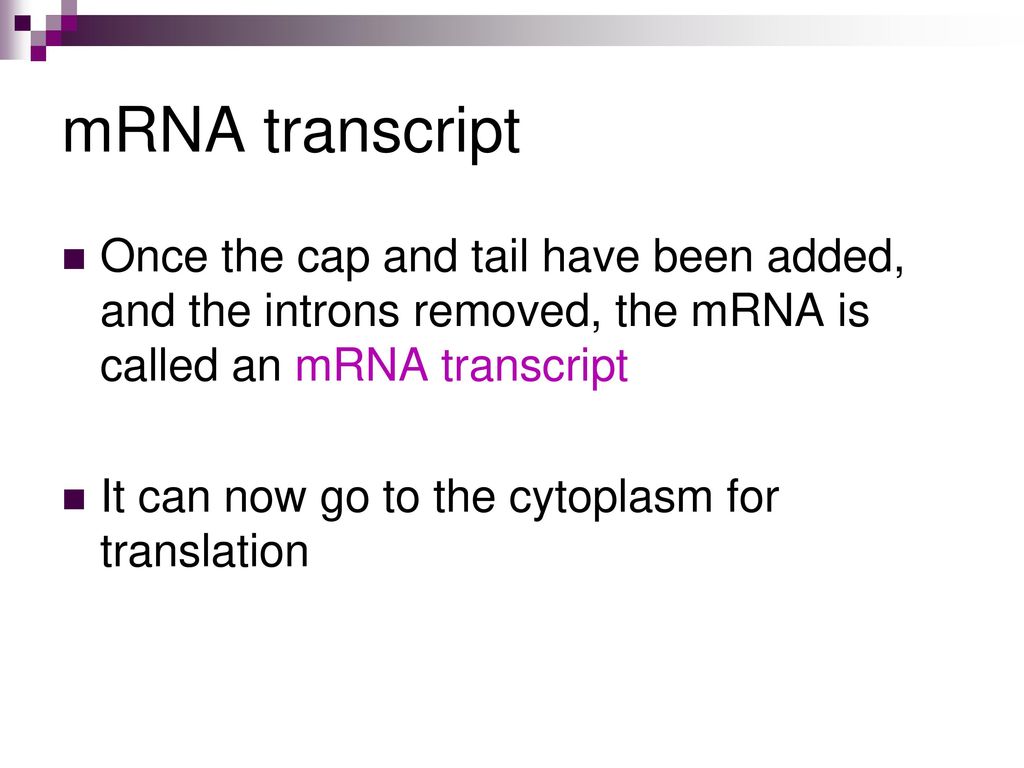 Core Concept
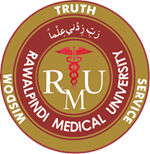 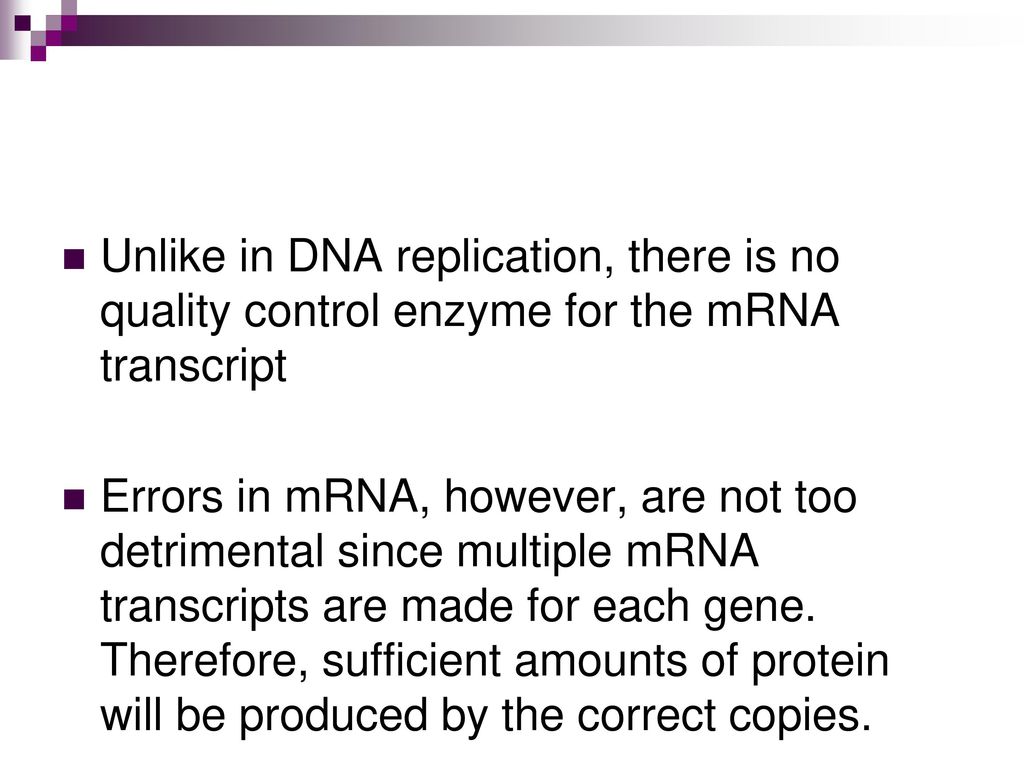 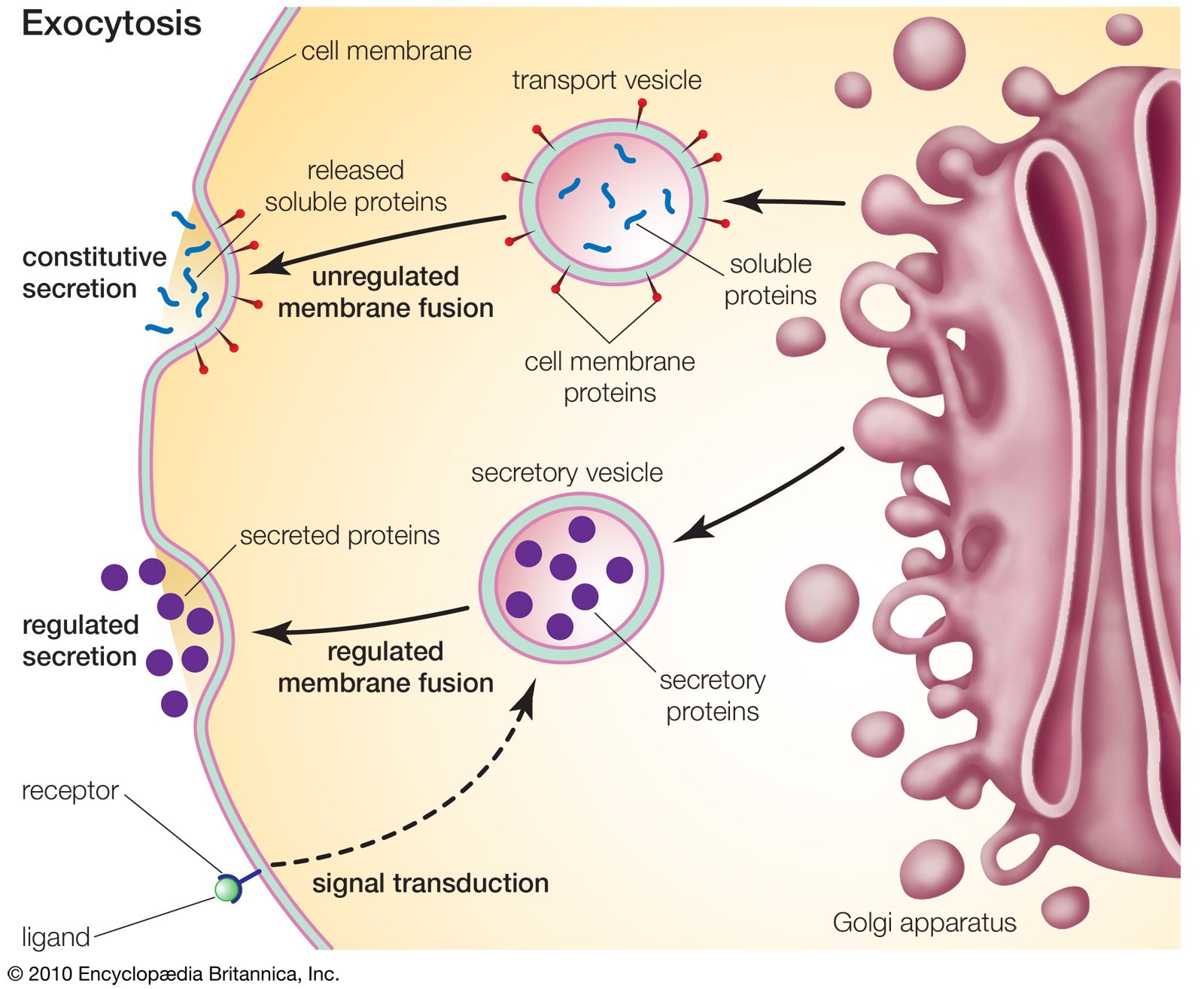 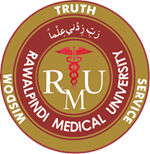 Spiral Integration
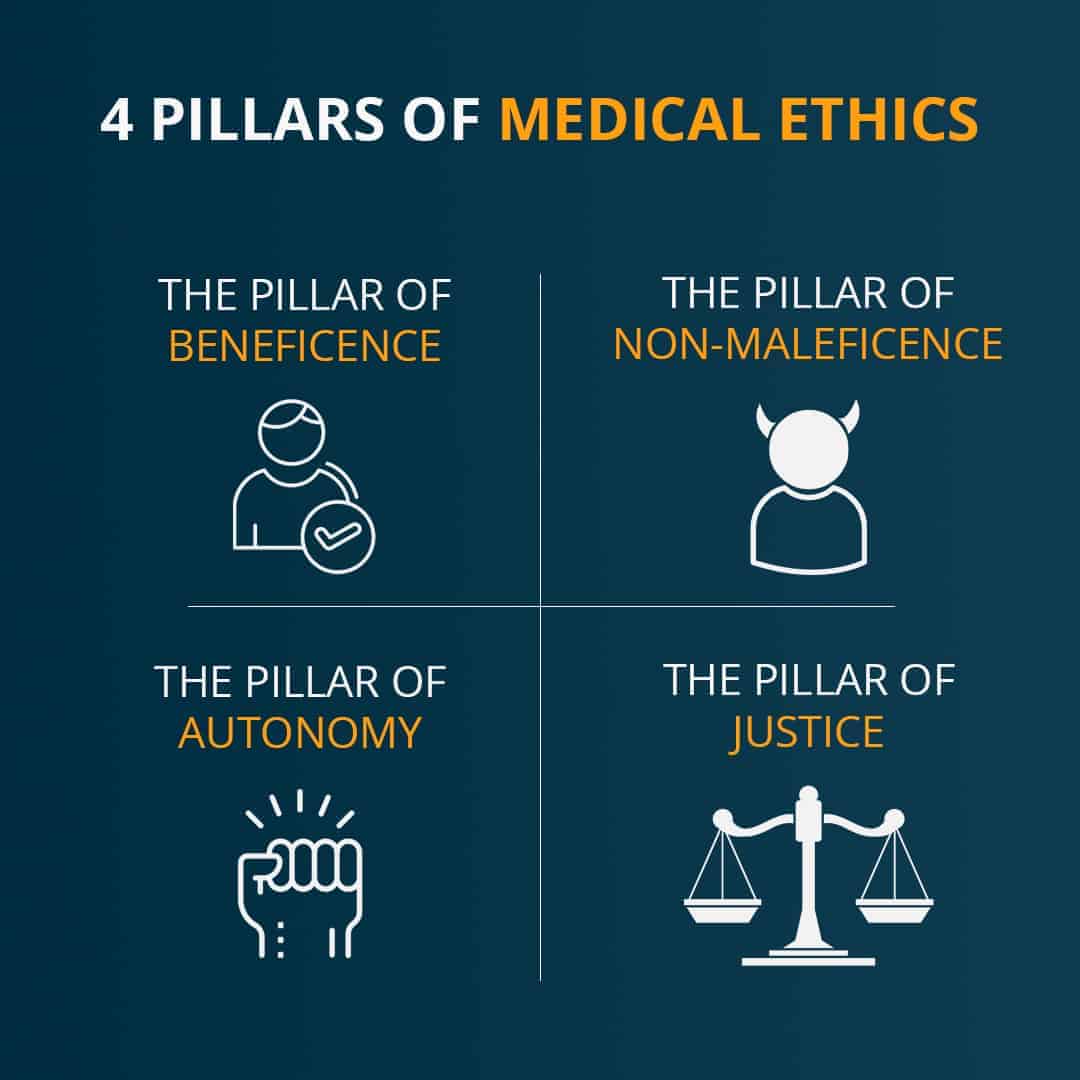 Spiral Integration/ Ethics
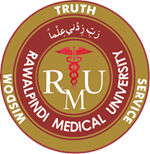 Ethics of Physician Pharmaceutical Interaction
In dealing with pharmaceutical and allied healthcare industry a medical practitioner shall always ensure that ,there shall never be any compromise either with his/her own professional autonomy and/or with the autonomy and health of the patient.
Spiral Integration/ Ethics
Public Health Ethics
Public health is understood within these principles as what we, as a society, do collectively to assure the conditions for people to be healthy.
Relevant case: An influenza epidemic has begun in Pakistan confirmed by the World Health Organization (WHO) with some reported deaths. Public health officials are strongly recommending the immediate implementation of some restrictive measures to help slow the spread of the infection. A family were died in a car accident .Over 70 people attended the funeral. Solution: Public health authorities issue an order requiring everyone who attended the funeral to stay home to avoid spread of disease
Spiral Integration/ Research
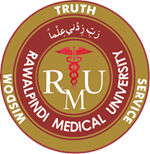 Research
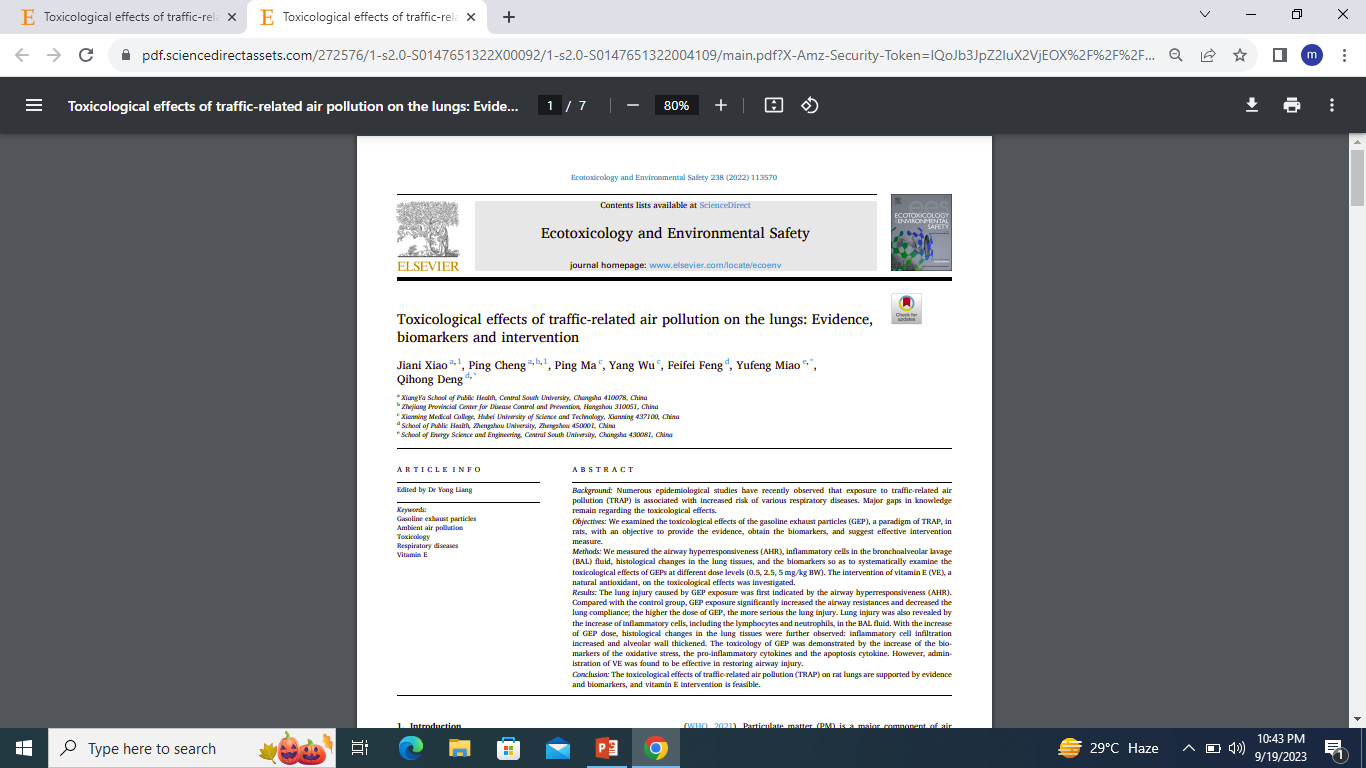 https://www.sciencedirect.com/science/article/pii/S0147651322004109
Promoting IT & Research Culture
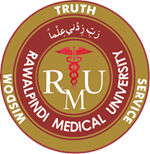 How To Access Digital Library
Steps to Access HEC Digital Library
Go to the website of HEC National Digital Library.
On Home Page, click on the INSTITUTES.
A page will appear showing the universities from Public and Private Sector and other Institutes which have access to HEC National Digital Library HNDL.
Select your desired Institute.
5.  A page will appear showing the resources of the institution
6. Journals and Researches will appear
7. You can find a Journal by clicking on JOURNALS AND DATABASE and enter a keyword to search for your desired journal. Link:https://www.topstudyworld.com/2020/05/access-hec-digital-library.html?m=1
References
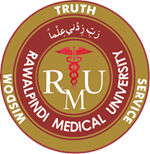 References
Books
Guyton  And Hall Textbook of Medical Physiology  14th Edition 
Ganong’s  Review of Medical Physiology 25th Edition 
Sherwood, 9th Edition
Silverthorn Physiology, 6th Edition
Vander’s Human Physiology, 14th Edition

Research https://www.sciencedirect.com/science/article/pii/S0147651322004109

YouTube/Videolink https://www.youtube.com/watch?v=kV_J8O0HIQI
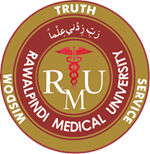 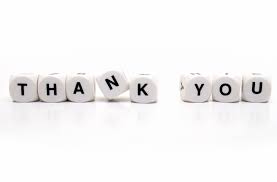